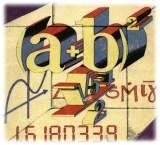 Свойства арифметического квадратного корня
МКОУ Утичевская основная общеобразовательная школа,      учитель математики   I категории   Погадаева С.В.
Он есть у дерева, цветка,Он есть у уравнений,И знак особый – радикал –С ним связан, вне сомнений.Заданий многих он итог, И с этим мы не спорим,Надеемся, что каждый смог Ответить: это …
Девиз урока
«ПОКОРЯЕТ ВЕРШИНЫ ТОТ, 
КТО  К НИМ СТРЕМИТСЯ»
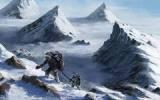 первая вершина          блиц-опрос
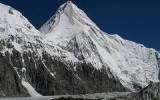 1. Квадратным корнем из числа а, называется …
2. Арифметическим квадратным корнем из числа а, называется… 
3. Как называется знак  √
4 Сколько имеет корней уравнение, если
а   > 0________________
а  =  0________________
а   <  0_______________
5. Корень из произведений неотрицательных множителей равен… 
6. Корень из дроби, числитель которой неотрицателен, а знаменатель положителен, равен…
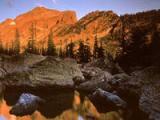 Вторая вершина           Вычислительная пауза
√13+12 =
5
√12  * √ 3 =
6
√36* √16 =
24
(√ 5)     =
2
5
√0,49* √0,16=
0,28
2
3 * √64  =
24
(√ 3)     =
3
36    
 √   49   =
6
7
√ 576 =
24
Поставьте буквы около того примера, ответ которой соответствует этой букве
Историческая страничка
Рене Декарт
1596 - 1650
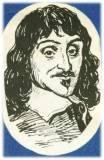 Французский дворянин, в 1629 г переселился в Голландию. Воин, математик, философ, физиолог, мыслитель. Что мы знаем о Рене Декарте – математике:
- Заложил основы аналитической геометрии.
- Ввел буквенные обозначения в алгебру x2,  y3,     a + b и т.д.
- Декартовы координаты, определяющие функцию переменной величины.
- Дал понятие импульса силы.
- Ввел понятие рефлекса (дуга Декарта).
- Высказал закон сохранения количества движения.
Валеологическая  пауза
Упражнение для глаз. Посмотрите прямо и , не поворачивая головы, посмотрите влево, вправо, вверх, вниз. Еще раз повторяем: вправо, влево, вверх, вниз. Называю предмет, а вы на него смотрите, не поворачивая головы.
Минутка релаксации
     Закройте глаза, представьте море, легкий ветерок едва касается поверхности воды, чайки, парящие над поверхностью моря, на берегу - пальмы . Вы слышите шум прибоя, крики чаек .
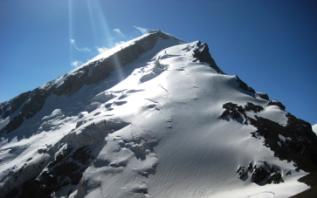 третья вершина Самостоятельная              работа
Самооценка
                       Если все задания решены верно, оценка – «5»,  
                                    6-7 заданий   –    «4»,  
                                   4-5 заданий    -   «3».
привал  найдите  17 волков на рисунке
Четвертая вершина                     Работа с книгой
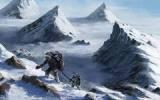 Учебник  
    стр 88,   №387
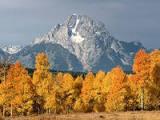 Пятая вершина              Тест
Ключ к тесту
Взаимопроверка
Самооценка 
         решено 5 заданий – оценка «5», 
                                   4 задания –    «4», 
                                    3 задания –   «3».
Рефлексия
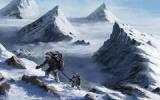 а) У меня все получилось в) Мне было скучно с) Я ожидал лучших результатов